Rali AS, Weingarten A, Sandhaus E, Gupta R, Rollins AT, Bichell D, Do N, Brinkley DM, Schlendorf KH, Freno D, Balsara K, Menachem JN
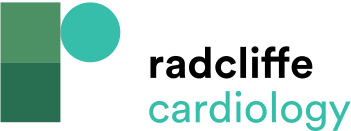 Schematic Diagram of the Palliated Heart
Citation: Cardiac Failure Review 2021;7:e14.
https://doi.org/10.15420/cfr.2021.09
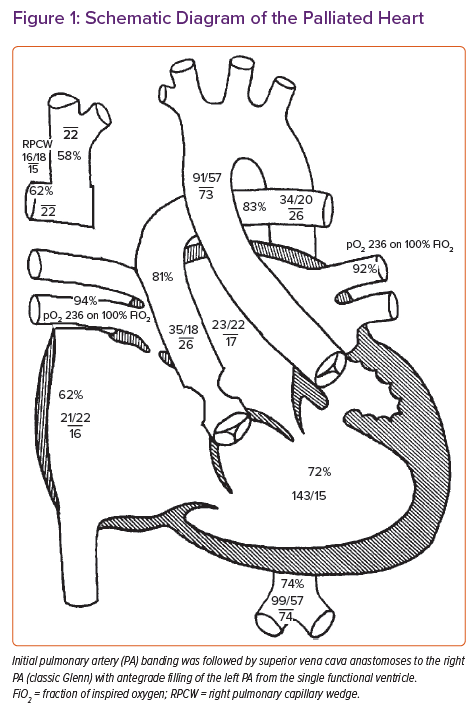